Plantenkennis2Snijbloemen 30 stuks
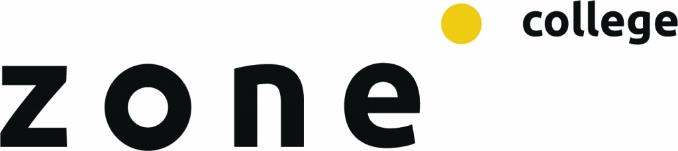 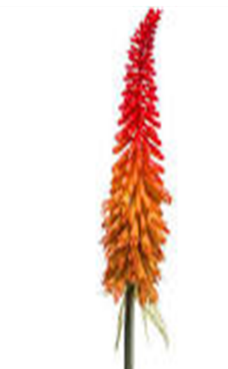 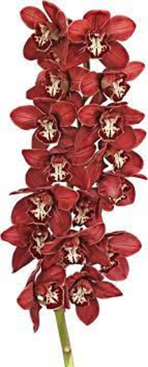 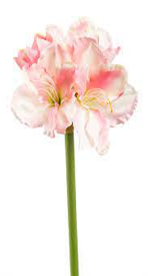 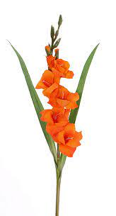 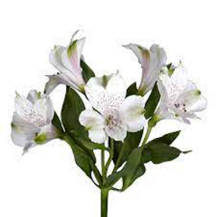 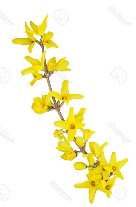 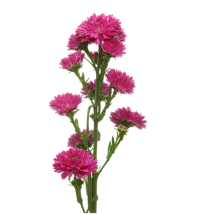 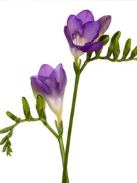 [Speaker Notes: Zijn er 29…]
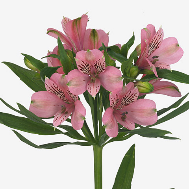 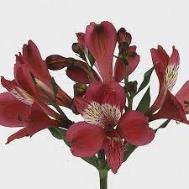 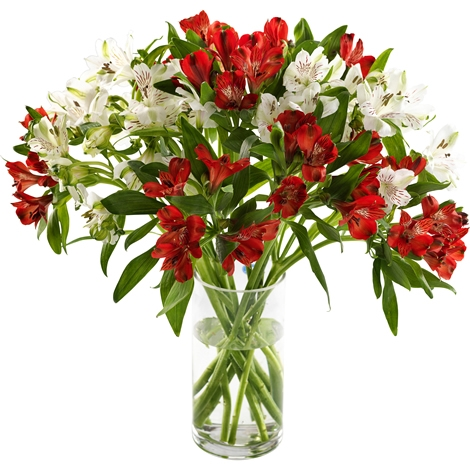 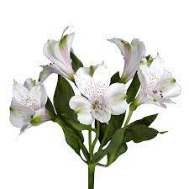 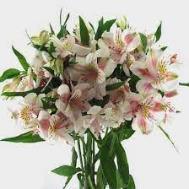 Alstroemeria
incalelie
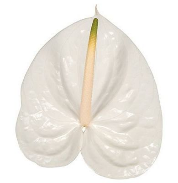 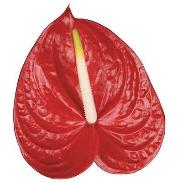 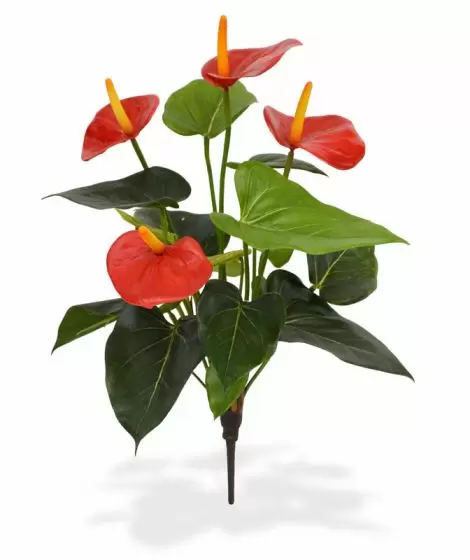 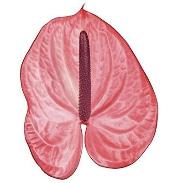 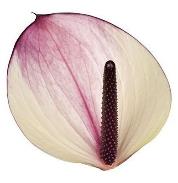 Anthurium
lakanthurium
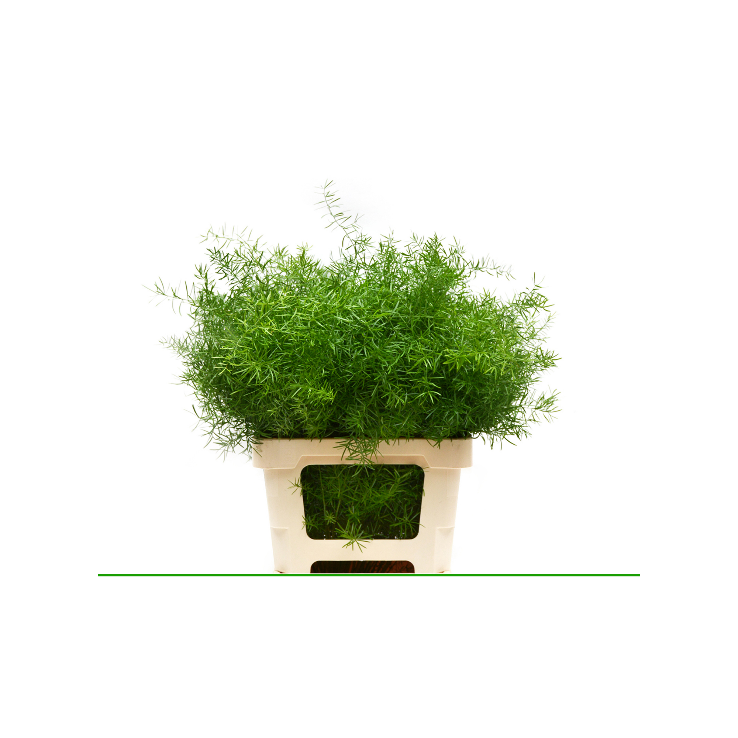 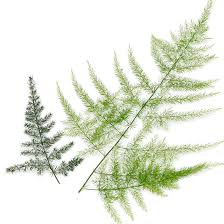 Asparagus densiflorus
sierasperge
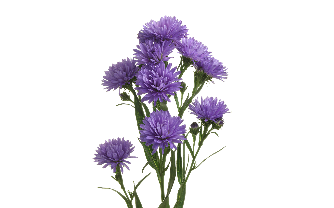 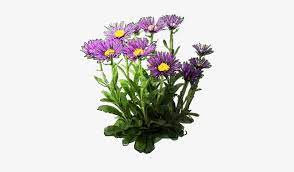 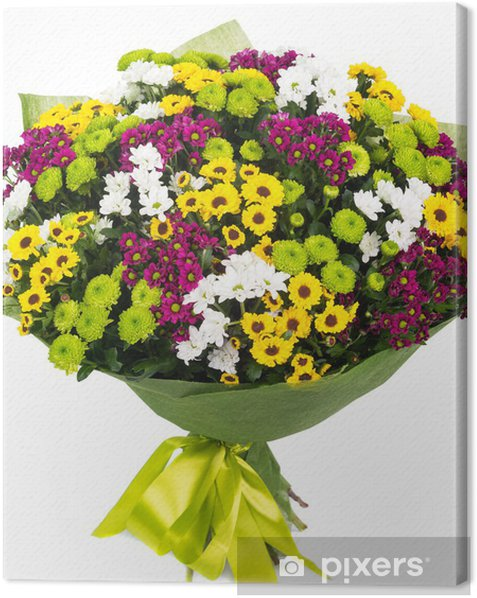 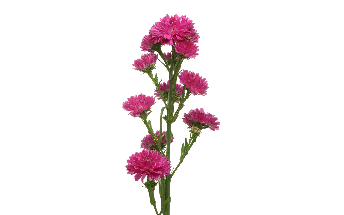 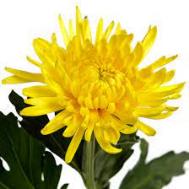 Aster novi-belgii
herfstaster
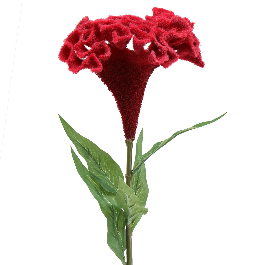 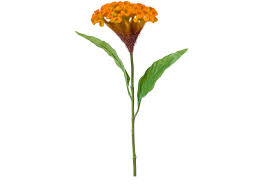 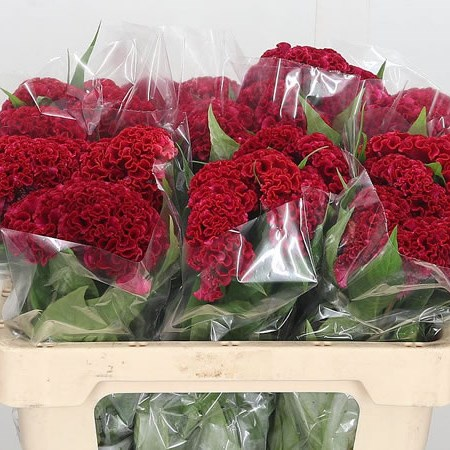 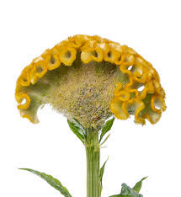 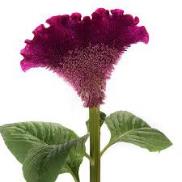 Celosia
hanekam
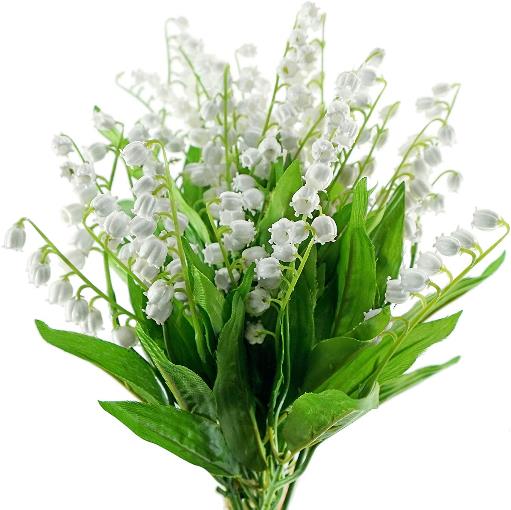 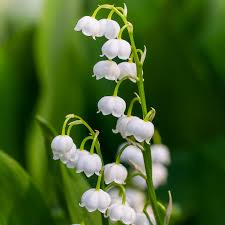 Convallaria majalis
lelietje van dalen
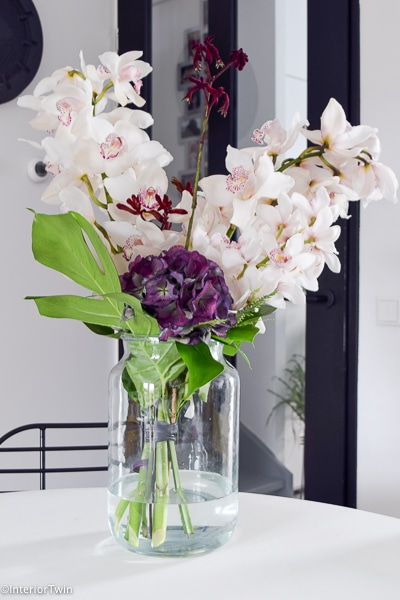 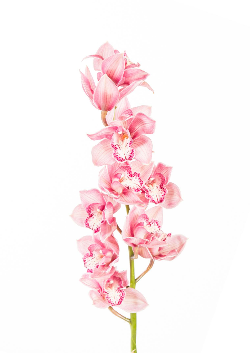 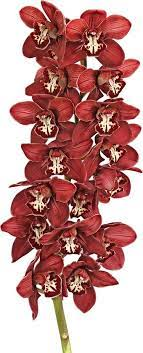 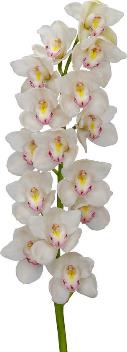 Cymbidium
orchidee
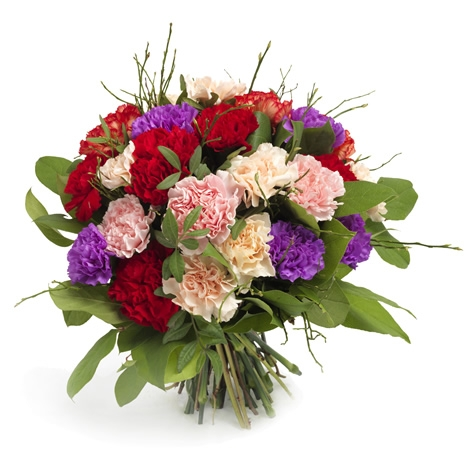 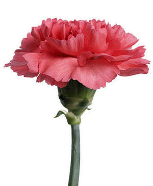 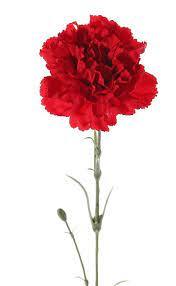 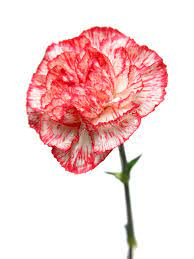 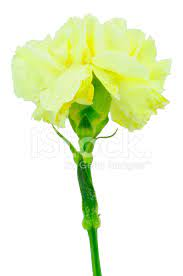 Dianthus
anjer of duizendschoon
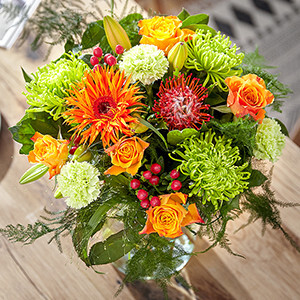 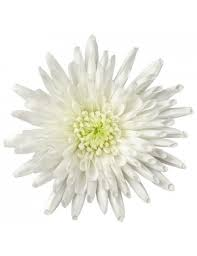 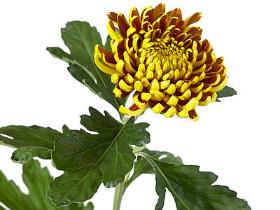 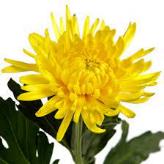 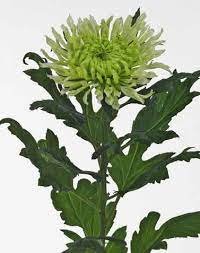 Chrysanthemum
chrysant
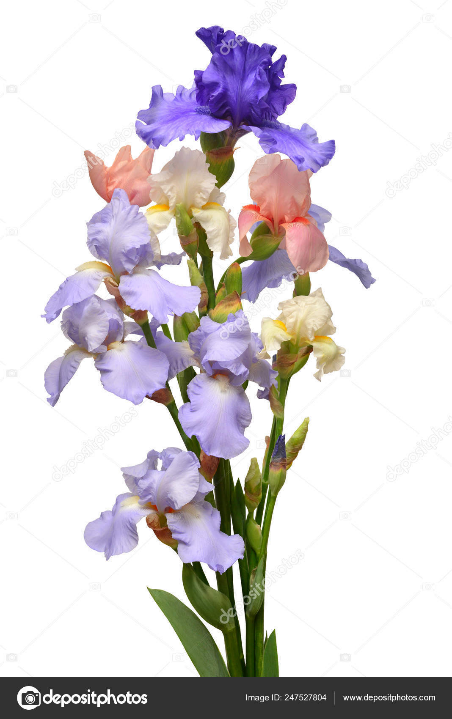 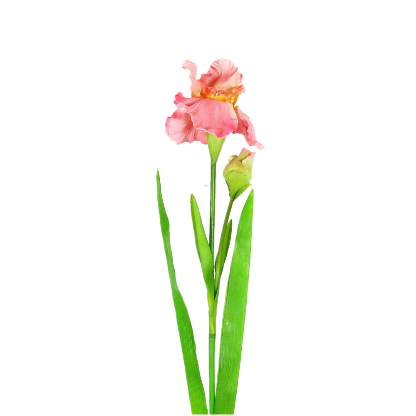 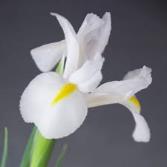 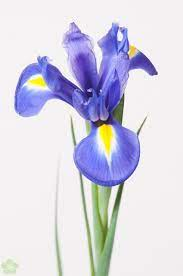 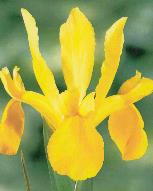 Iris
lis
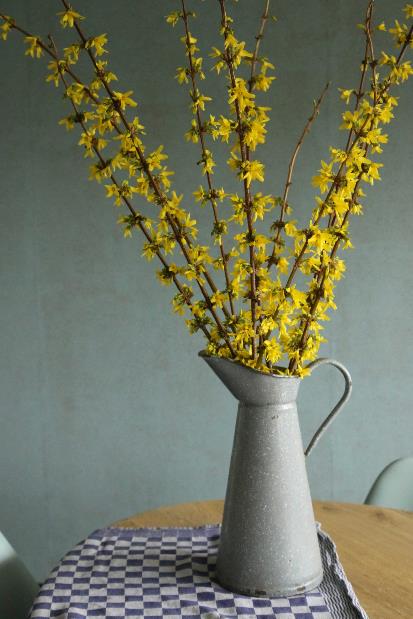 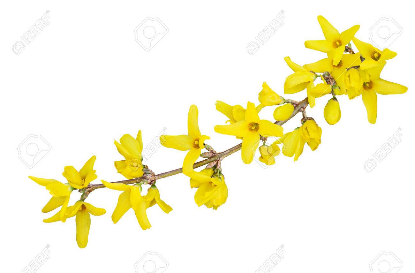 Forsythia intermedia
chinees klokje
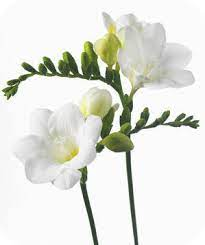 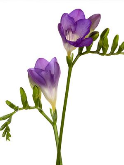 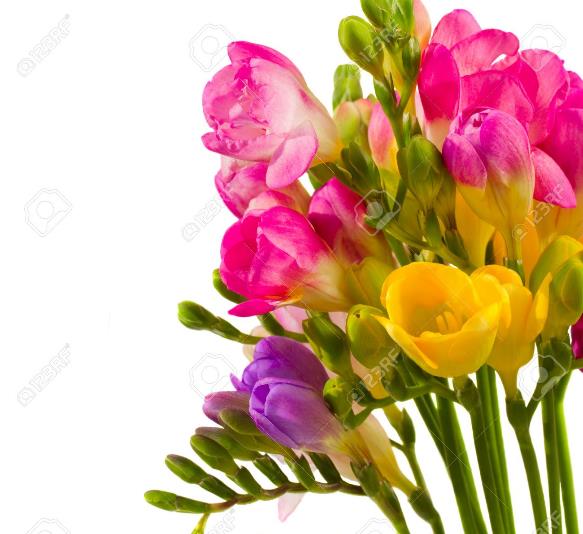 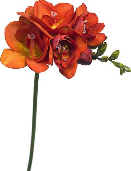 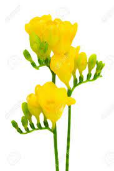 Freesia
kaaps lelietje ter dalen
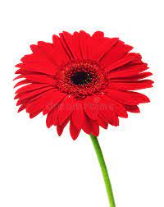 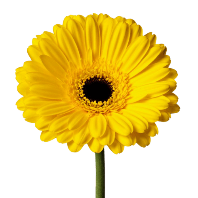 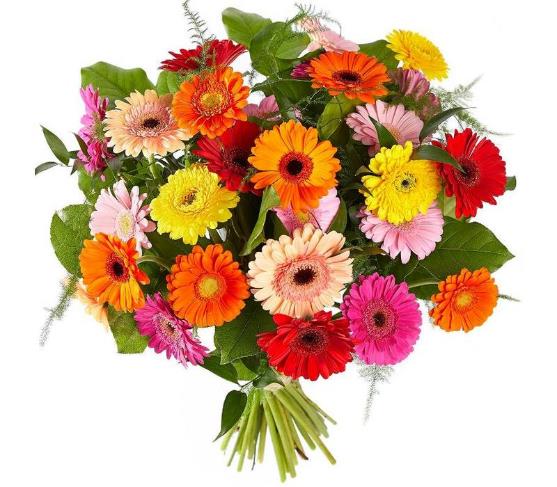 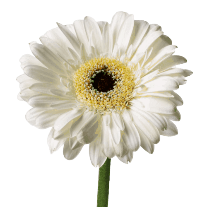 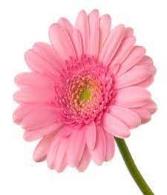 Gerbera
gerbera
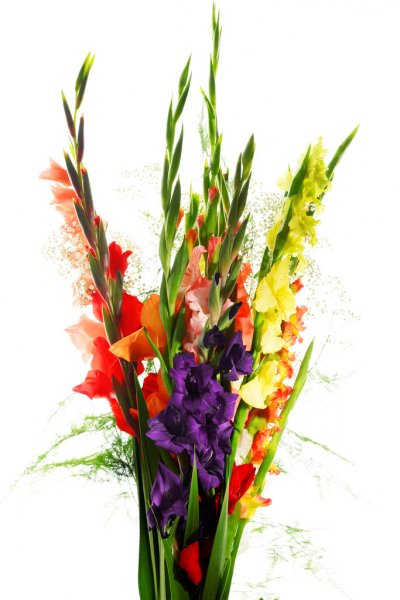 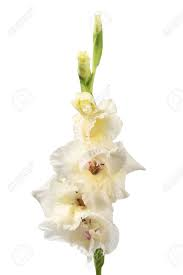 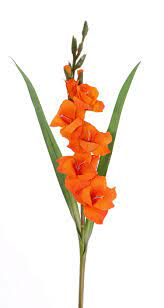 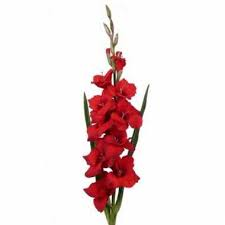 Gladiolus
zwaardlelie of gladiool
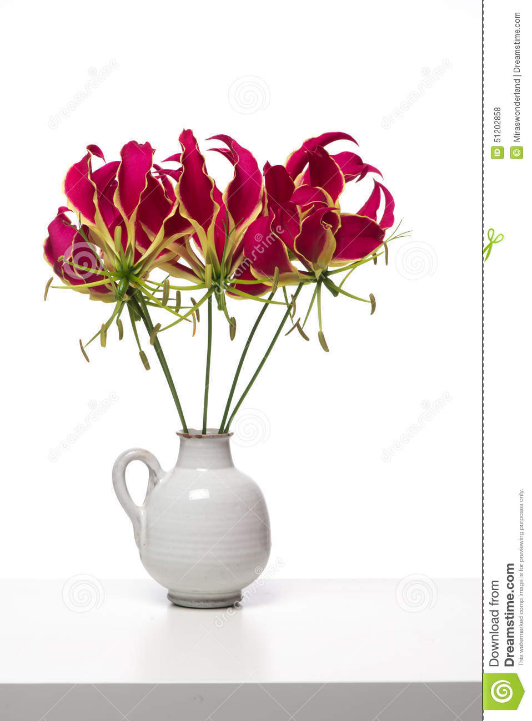 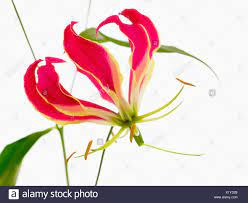 Gloriosa
klimlelie of prachtlelie
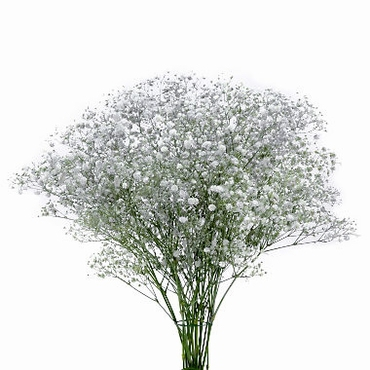 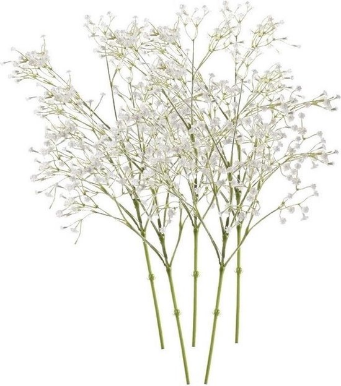 Gypsophila
gipskruid
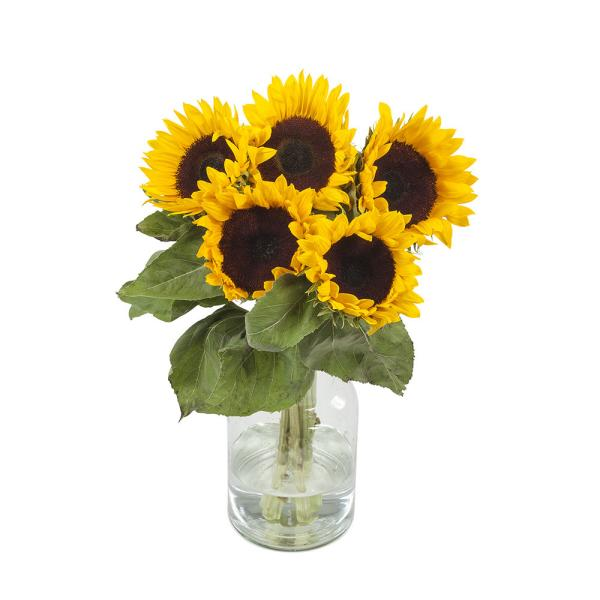 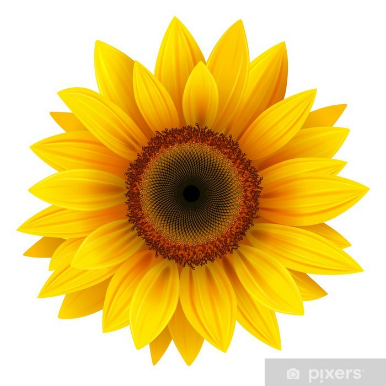 Helianthus
zonnebloem
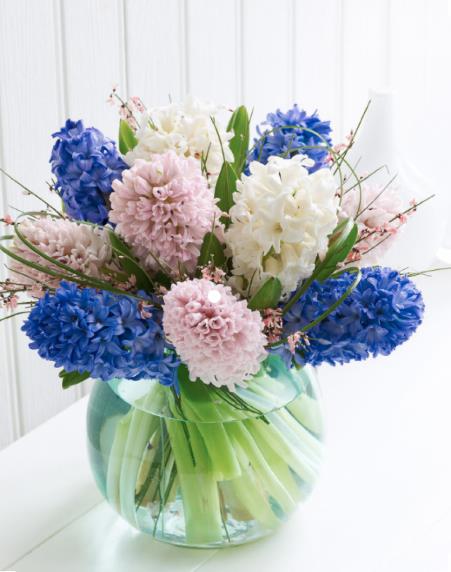 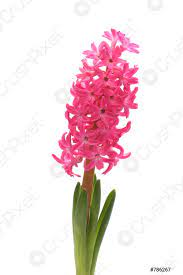 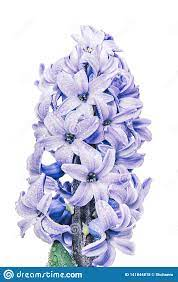 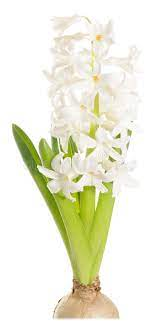 Hyacinthus
hyacint
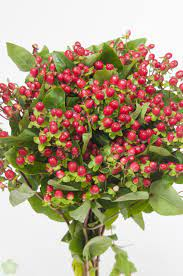 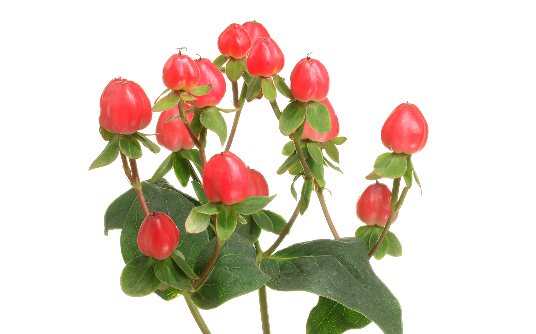 Hypericum
hertshooi
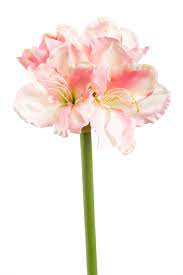 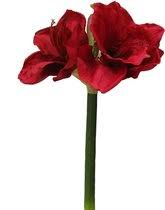 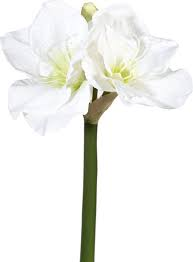 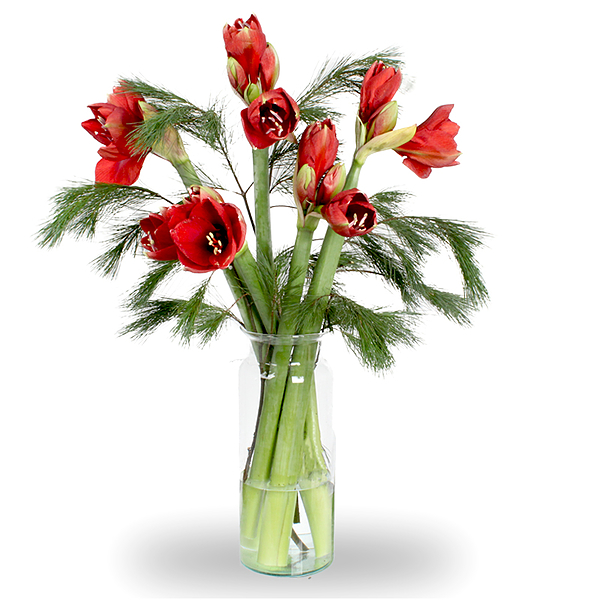 Hippeastrum
amaryllis
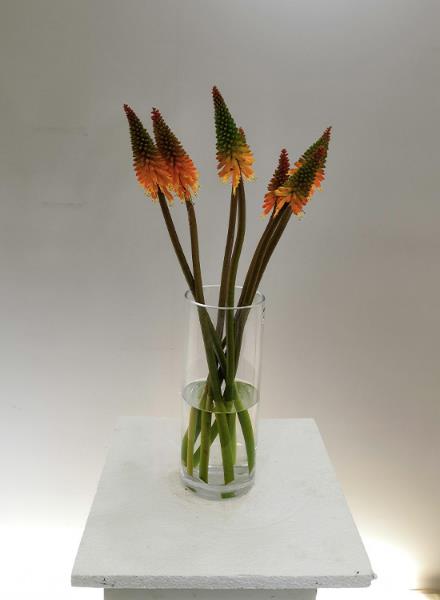 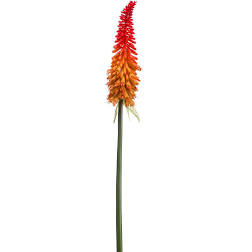 Kniphofia
vuurpijl
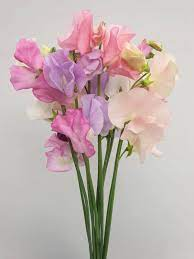 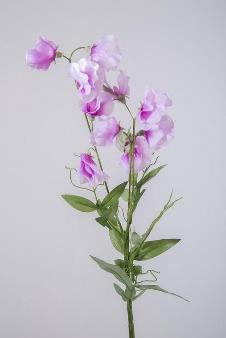 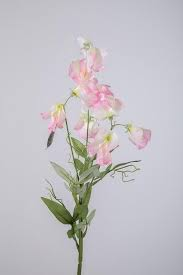 Lathyrus
pronkerwt
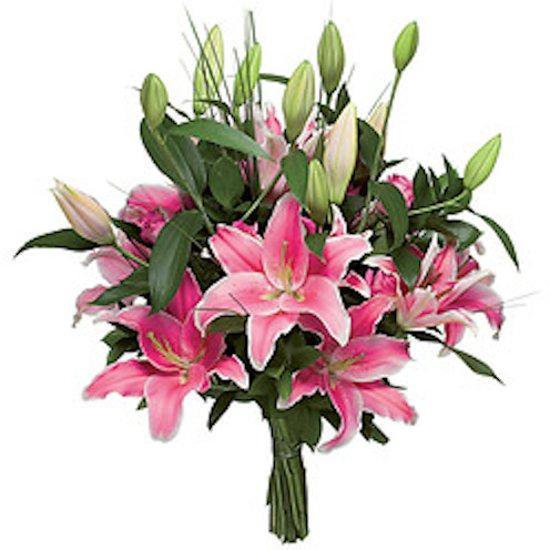 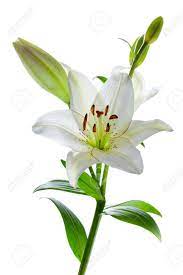 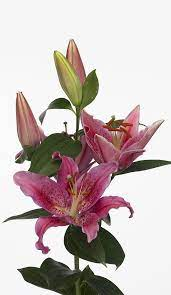 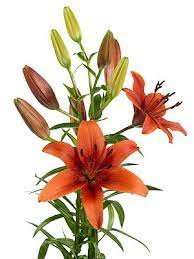 Lilium
lelie
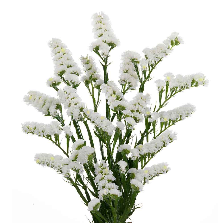 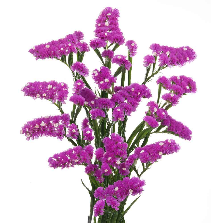 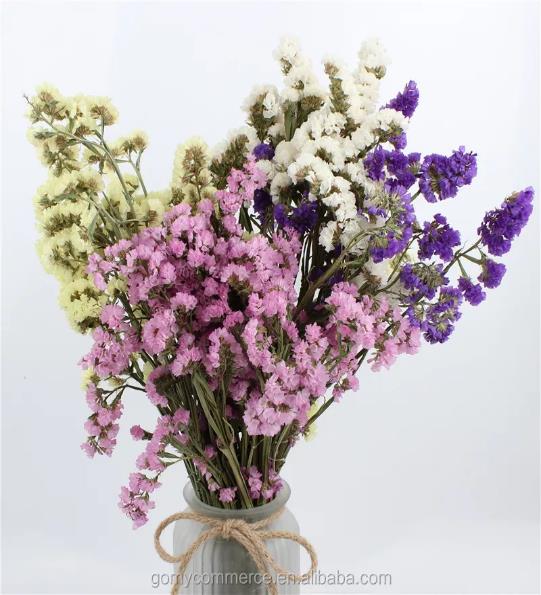 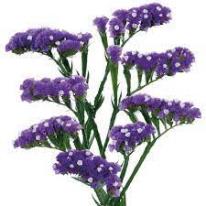 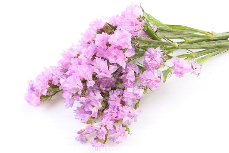 Limonium
statice
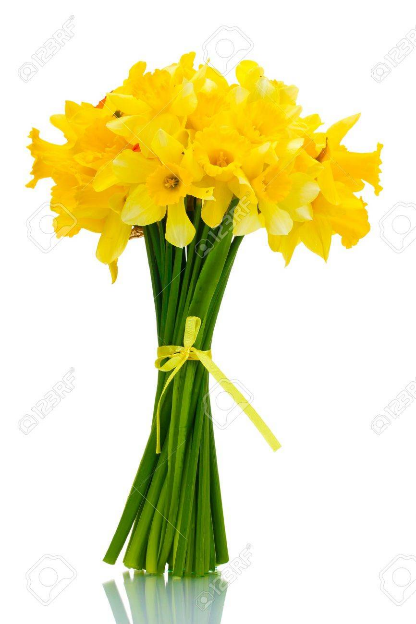 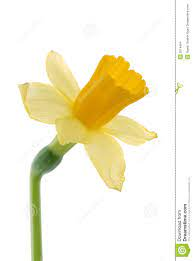 Narcissus
narcis
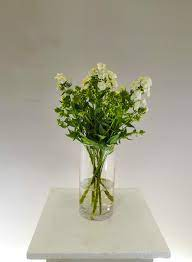 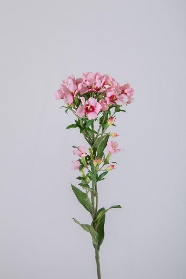 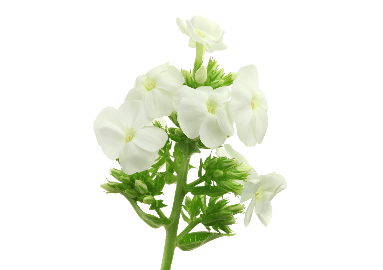 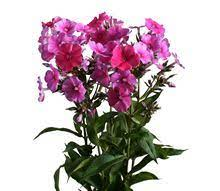 Phlox
vlambloem
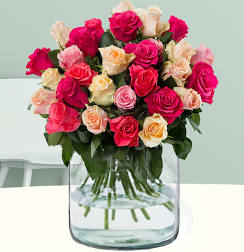 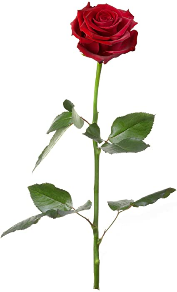 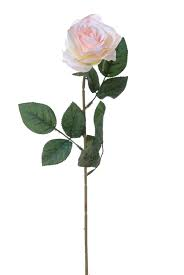 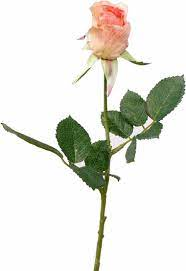 Rosa
roos
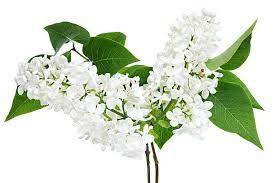 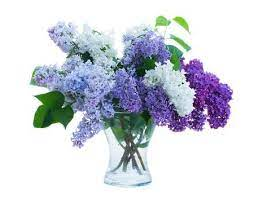 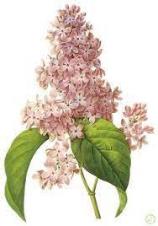 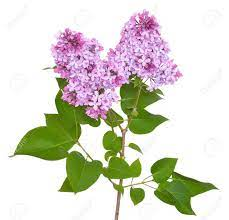 Syringa vulgaris
sering
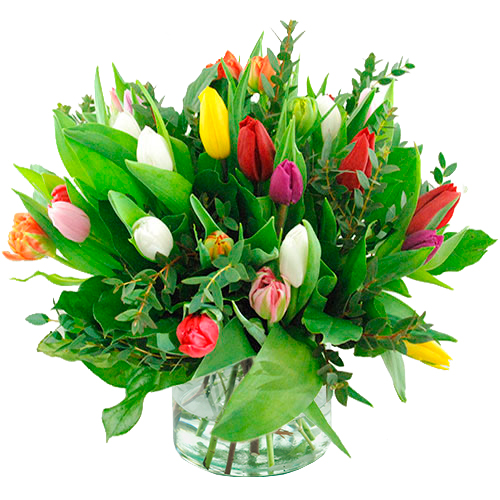 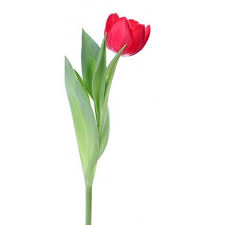 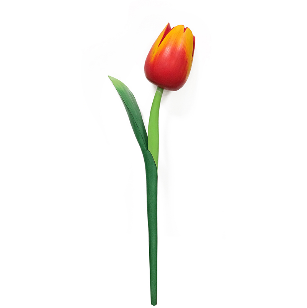 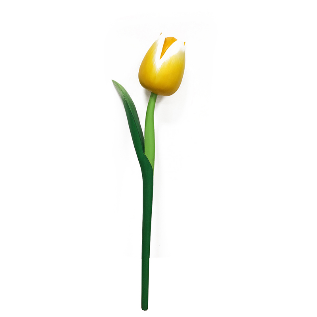 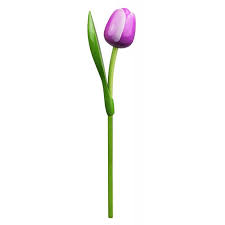 Tulipa
tulp
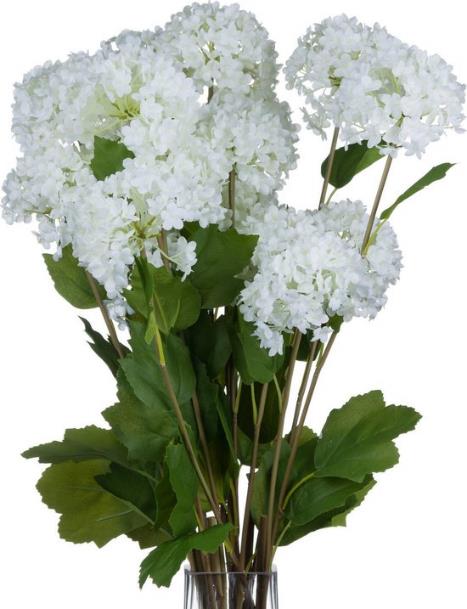 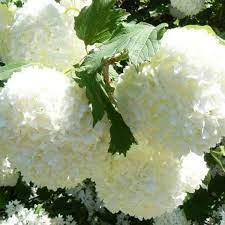 Viburnum  opulus
sneeuwbal of gelderse roos